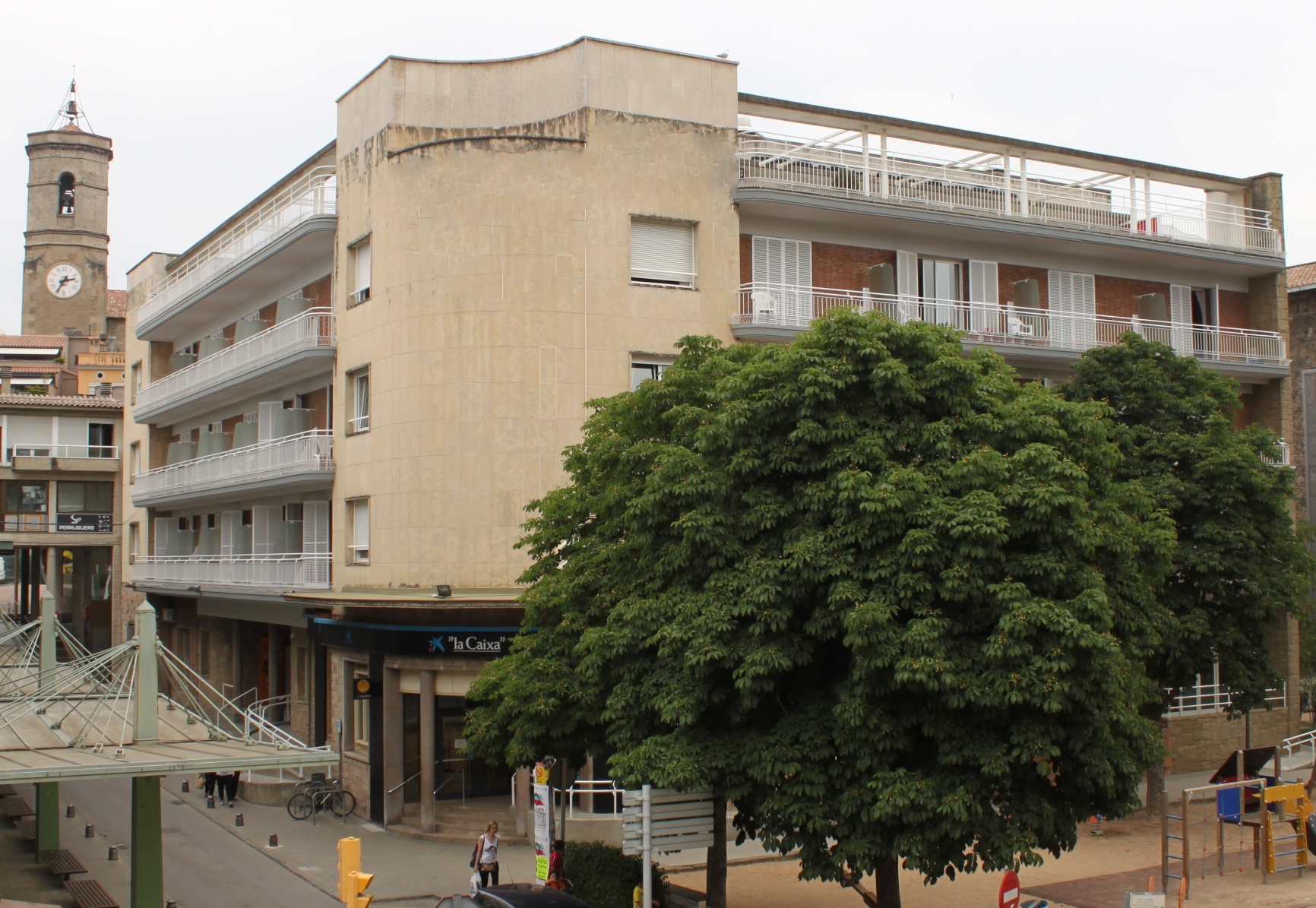 CASOS D’ÈXIT EN LA IMPLANTACIÓ DE L’ACP A CATALUNYA
ACRABarcelona, 2 de desembre de 2015
MODIFICACIÓ AMBIENTAL PER A PERSONES AMB DEMÈNCIA A PARTIR DEL DCM
RESIDÈNCIA GERIÀTRICA MONTSACOPA -  Olot
Salvador Vilar i Subiràs (director – gerent)
GUIÓ
PERQUÈ ACP I UNA PROPOSTA DE MODIFICACIÓ AMBIENTAL
PER ON I COM COMENCEM.- PLA DE TREBALL
AVALUACIÓ AMBIENTAL D’UNA PLANTA PER A PERSONES AMB DEMÈNCIA
Protocol d’avaluació ambiental professional (PAAP)
DCM
ACCIONS I PROPOSTES DE MILLORA, 
CANVIS EN L’ENTORN FÍSIC
IMPACTES EN L’ENTORN SOCIAL I ORGANITZATIU
AVALUACIÓ DE RESULTATS
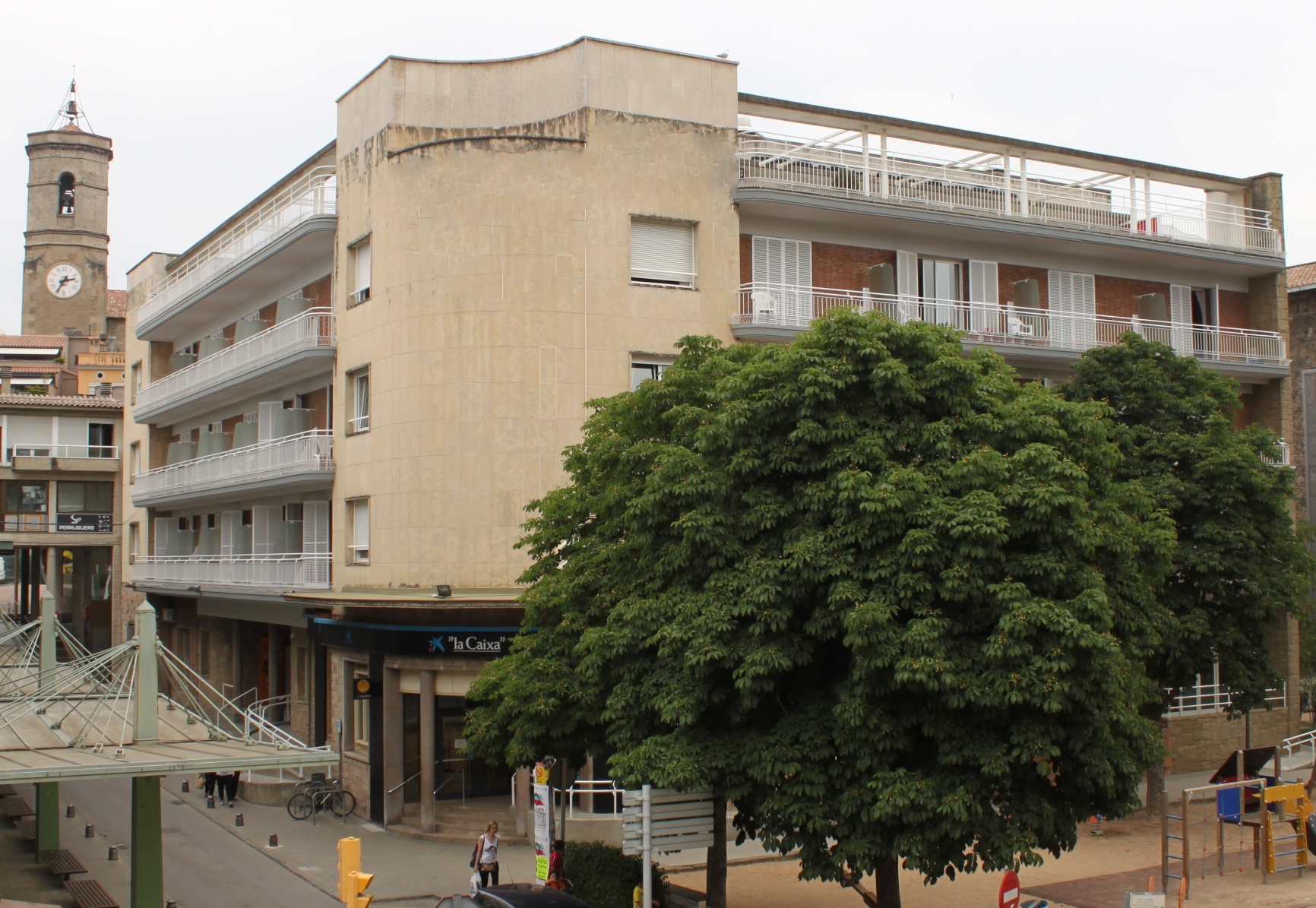 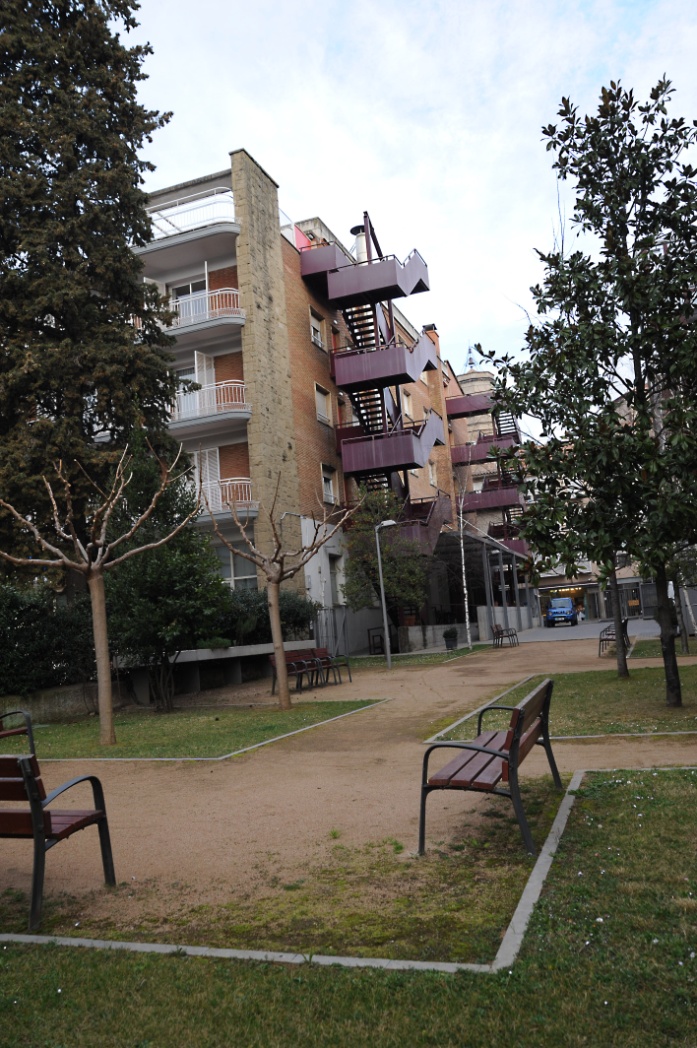 ESTRUCTURA DEL CENTRE
ESPAIS COMUNS:
taller, gimnàs, perruqueria, podologia, sala d’actes, terrassa
UNITAT DE RESIDÈNCIA ASSISTIDA
UNITAT DE RESIDÈNCIA ASSISTIDA
UNITAT DE RESIDÈNCIA I CENTRE DE DIA 
PER A PERSONES AMB DEMÈNCIA
CENTRE DE DIA
ADMINISTRACIÓ
CUINA / BUGADERIA / MAGATZEMS
ESTRUCTURA DE LA PLANTA
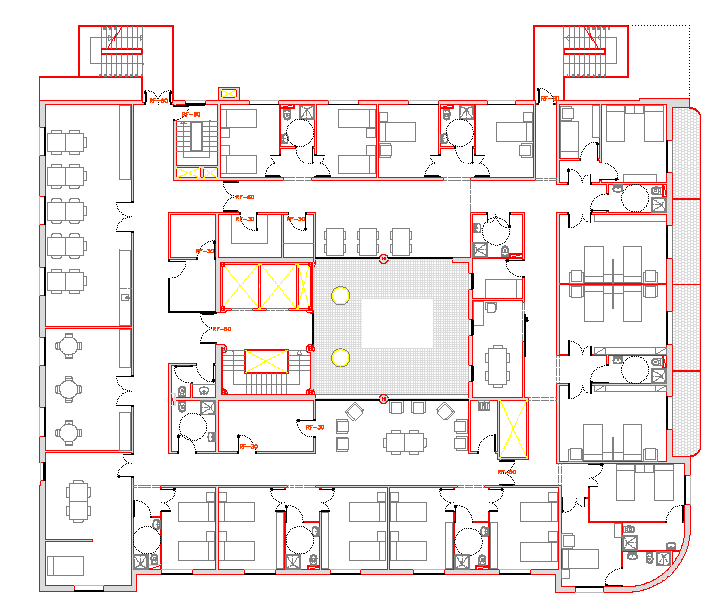 TRAJECTÒRIA I IMPACTES EN EL CENTRE
1995.- INAUGURACIÓ DEL CENTRE
1997.- PLANTA ESPECÍFICA PER A PERSONES AMB DEMÈNCIA
1998.- PROGRAMA D’ATENCIÓ A DOMICILI PER  A PERSONES AMB 
             DEMÈNCIA I ELS SEUS FAMILIARS
2005.- ACREDITACIÓ JOINT COMMISSION INTERNATIONAL
2011.- ACP
2013.- AVALUACIÓ I MODIFICACIÓ AMBIENTAL 1ª PLANTA
2015.- 20è. ANIVERSARI
GUIÓ
PERQUÈ ACP I UNA PROPOSTA DE MODIFICACIÓ AMBIENTAL

PER ON I COM COMENCEM.- PLA DE TREBALL
AVALUACIÓ AMBIENTAL D’UNA PLANTA PER A PERSONES AMB DEMÈNCIA
Protocol d’avaluació ambiental professional (PAAP)
DCM
ACCIONS I PROPOSTES DE MILLORA, 
CANVIS EN L’ENTORN FÍSIC
IMPACTES EN L’ENTORN SOCIAL I ORGANITZATIU
AVALUACIÓ DE RESULTATS
REFLEXIONS DES DE LA MILLORA CONTÍNUA
QUALITAT
ATENCIÓ CENTRADA EN LA PERSONA
QUALITAT DE VIDA
ÈTICA ASSISTENCIAL
DIGNITAT DE LA PERSONA
MILLORA CONTÍNUA
ATENCIÓ CENTRADA EN LA PERSONA
OBJECTIU: 
CANVI DE MIRADA CAP A LA PERSONA
CANVI EN LA CULTURA ORGANITZATIVA
ENTORN AMIGABLE I GENERADOR DE BENESTAR
DE
Persona amb DEMÈNCIA
PERSONA amb Demència
A
OBJECTIUS ASSISTENCIALSI PRINCIPIS DE DISSENY AMBIENTAL
GARANTIR LA SEGURETAT FÍSICA I PSICOLÒGICA

donar suport a la capacitat funcional a través d'activitats significatives.

PROMOURE OPORTUNITATS DE SOCIALITZACIÓ

MAXIMITZAR L’ORIENTACIÓ ORGANITZADA

PROMOURE OCASIONS PER L’ESTÍMUL I EL CANVI EVITANT L’ESTRÉS:
OBJECTES DEL PASSAT
ESPAIS PETITS PER ACTIVITATS
ESPAIS PÚBLICS I PRIVATS

CREAR ESPAIS COM LA LLAR I EVITAR ENTORNS INSTITUCIONALS

UTILITZACIÓ DE RECURSOS LOCALS
INTERRELACIONS  AMBIENTALS
ENTORN SOCIAL
OBJECTIUS ASSISTENCIALS
ENTORN FÍSIC
PERSONES AMB DEMÈNCIA
ENTORN ORGANITZATIU
Cohen, U. & Weisman, G. (1991) Holding on to home. Baltimore, MD: Johns Hopkins University Press
GUIÓ
PERQUÈ ACP I UNA PROPOSTA DE MODIFICACIÓ AMBIENTAL

PER ON I COM COMENCEM.- PLA DE TREBALL

AVALUACIÓ AMBIENTAL D’UNA PLANTA PER A PERSONES AMB DEMÈNCIA
Protocol d’avaluació ambiental professional (PAAP)
DCM
ACCIONS I PROPOSTES DE MILLORA, 
CANVIS EN L’ENTORN FÍSIC
IMPACTES EN L’ENTORN SOCIAL I ORGANITZATIU
AVALUACIÓ DE RESULTATS
PRIMERES ACTUACIONS (2012)
L’ACP forma part dels valors corporatius i del PLA ESTRATÈGIC

Suport extern: Alzheimer Catalunya

Formació bàsica inicial per a tot el personal (setembre 2012)

Creació d’un grup motor transversal (amb participació de tots els rols professionals)
IMPLEMENTACIÓ PRÀCTICA  (2013)
Avaluació inicial amb DCM (gener  2013)
Avaluació ambiental: 
Protocol d’Avaluació Ambiental Professional (PAAP)
Formació 
membres del grup motor
tot el personal (novembre 2013)
DCM bàsic: equip de 8 mapadors
Pla de millora inicial (2013)
INSTRUMENTS DE TREBALL PER A L’ACP EN PERSONES AMB DEMÈNCIA AVANÇADA
AVALUACIÓ AMBIENTAL

DCM – Dementia Care Mapping
AVALUACIÓ AMBIENTAL (protocol d’avaluació ambiental professional)
Instrument d'avaluació de l'entorn físic d'un centre d'atenció residencial. Examina l'entorn general de la unitat d’atenció en termes físics, sensorials, socials i polítiques. Avalua 8 dimensions:
Seguretat
Consciència i orientació
Suport a la capacitat funcional
Facilitació del contacte social
Prestació de privacitat
Oportunitats per al control personal
Regulació i qualitat d’estimulació
La continuïtat d’un mateix
AVALUACIÓ AMBIENTAL (protocol d’avaluació ambiental professional)
Agrupació de les 8 dimensions en 3 grans àrees, per simplificar  l’exposició, ja que moltes dimensions estan relacionades entre elles:

Seguretat
Moviment, orientació i socialització
Control personal, estimulació i continuïtat d’un mateix
GUIÓ
PERQUÈ ACP I UNA PROPOSTA DE MODIFICACIÓ AMBIENTAL
PER ON I COM COMENCEM.- PLA DE TREBALL

AVALUACIÓ AMBIENTAL D’UNA PLANTA PER A PERSONES AMB DEMÈNCIA
Protocol d’avaluació ambiental professional (PAAP)
DCM

ACCIONS I PROPOSTES DE MILLORA, 
CANVIS EN L’ENTORN FÍSIC
IMPACTES EN L’ENTORN SOCIAL I ORGANITZATIU
AVALUACIÓ DE RESULTATS
PAAP: SEGURETAT
Minimització dels riscos per a la seguretat dels residents, familiars i personal.
QUALIFICACIÓ: 3

TROBALLES:
Proteccions de radiadors i punts cantoners.
Porta tancada amb codi de sortida.
Finals de passadís que porten a portes d’emergència vermelles.
Porta principal molt visible (vermell cridaner).
ESTRUCTURA DE LA PLANTA
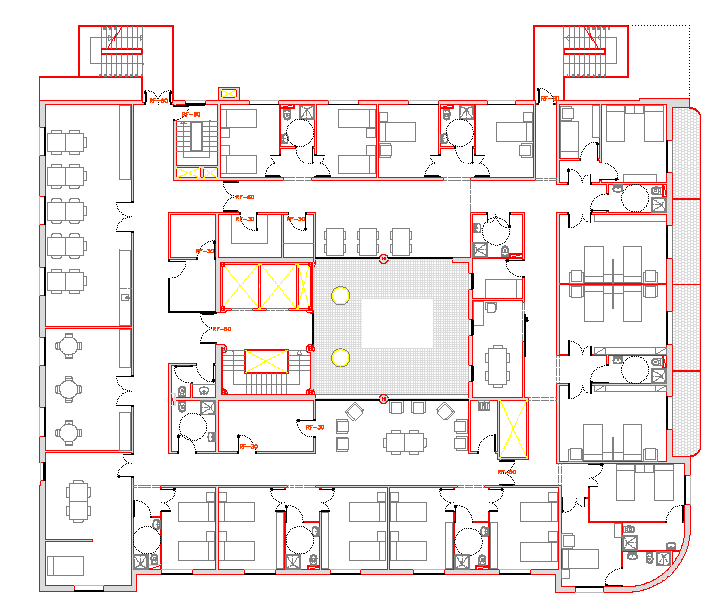 PAAP: SEGURETAT
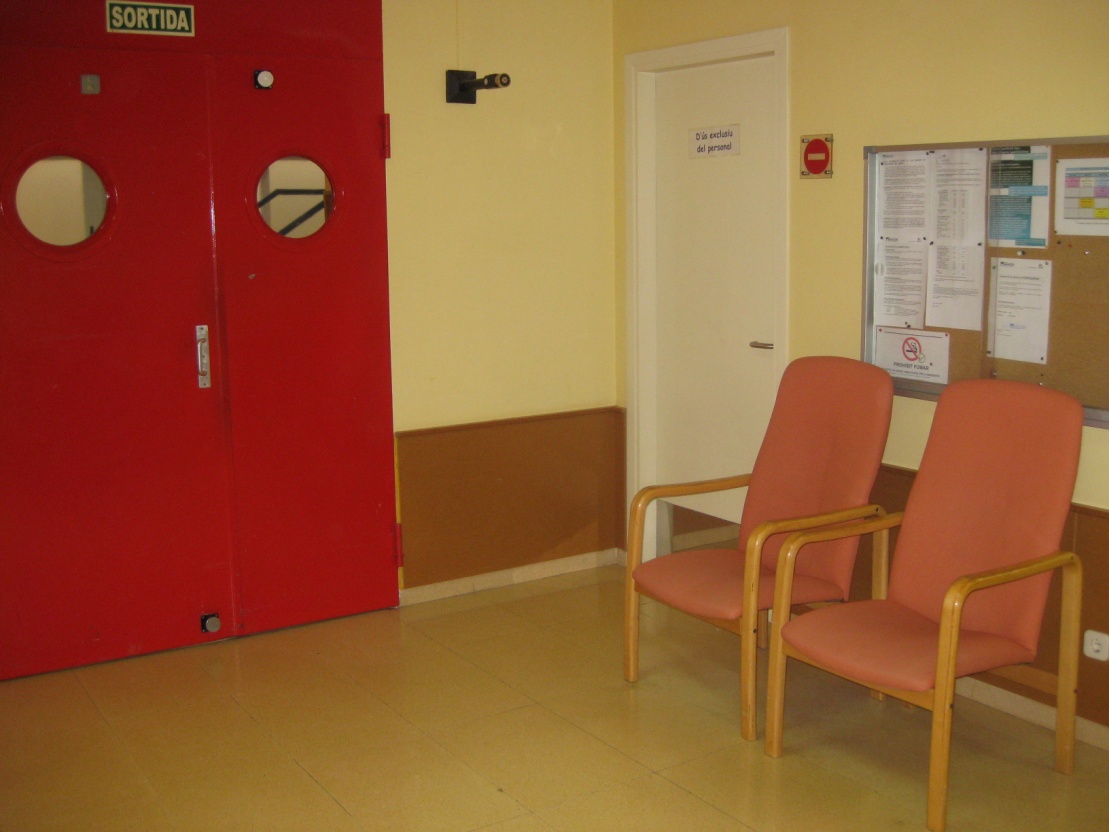 PAAP: SEGURETAT
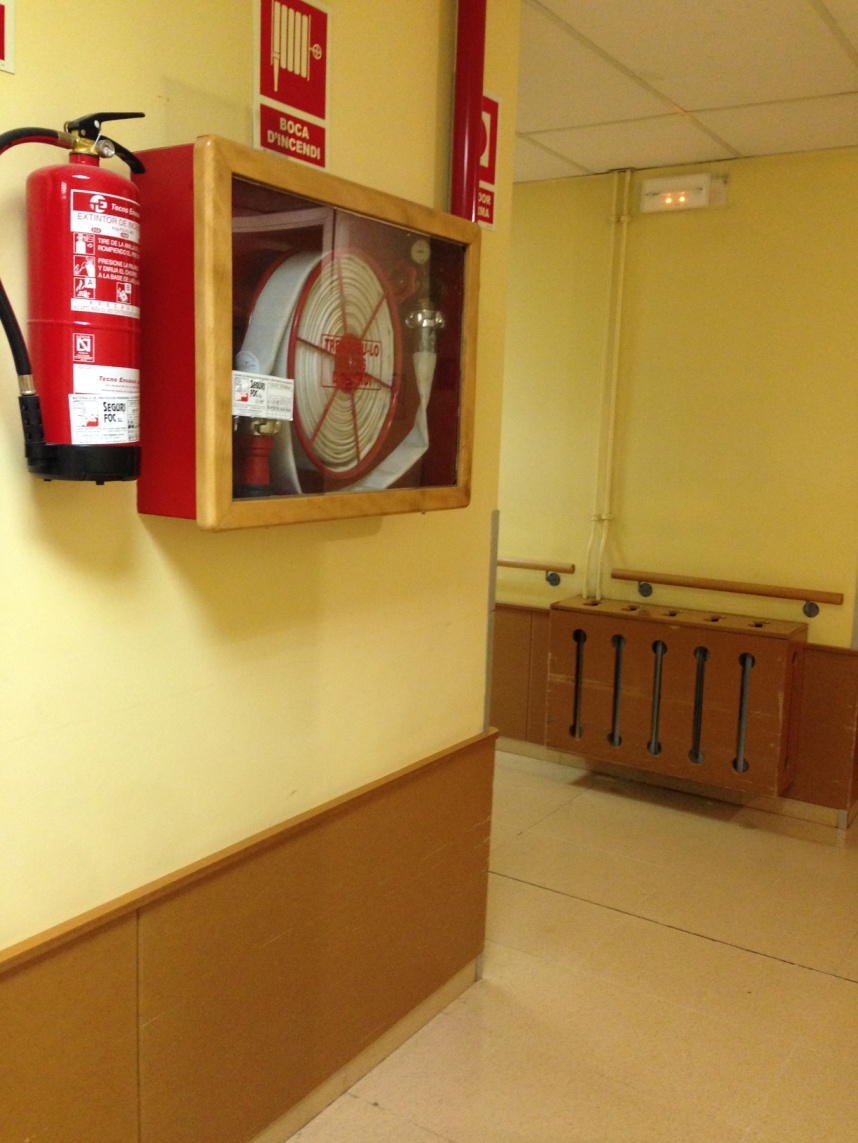 PAAP: MOVIMENT, ORIENTACIÓ I SOCIALITZACIÓ
Afavorir l’orientació dels residents i la interacció social, evitant un ambient confús, difícil d’entendre i imprevisible.
Afavorir les habilitats quotidianes: deambular, higiene, menjar...
QUALIFICACIÓ: 3,25

TROBALLES:
Facilitats per a la deambulació i socialització.
Passadís continu que permet que els residents arribin als espais socials.
Espais socials poc accessibles des dels llocs del passadís.
ESTRUCTURA DE LA PLANTA
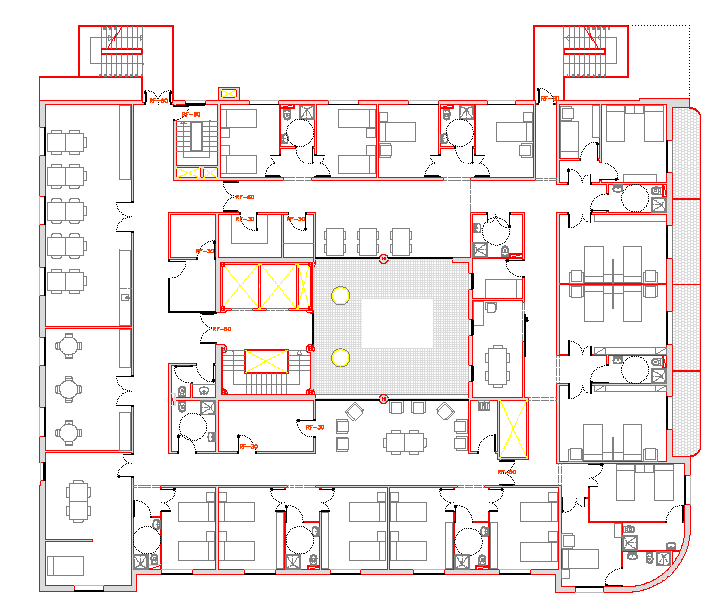 PAAP: MOVIMENT, ORIENTACIÓ I SOCIALITZACIÓ
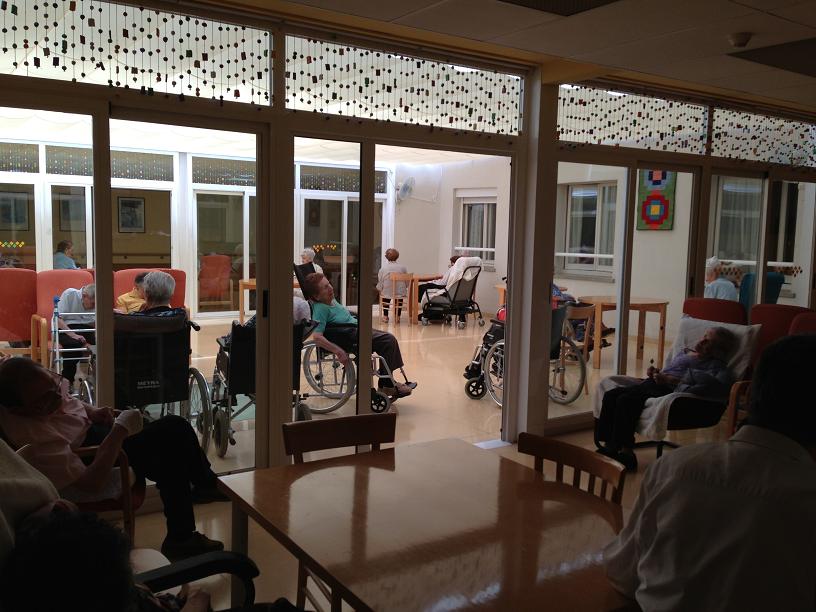 PAAP: CONTROL PERSONAL, ESTIMULACIÓ I CONTINUÏTAT D’UN MATEIX
Evitar la sobre estimulació sensorial. Estimulació positiva o afectiva. Oportunitats de triar (lloc per seure o activitats).
Continuïtat entre el passat i el present  mitjançant objectes personals i ambient casolà.
QUALIFICACIÓ: 3

TROBALLES:
Estimulació negativa bastant ben controlada.
Baix ús de contencions.
Manca d’oportunitats d’experiències sensorials positives.
Espais socials poc casolans i alguna decoració poc significativa.
PAAP: CONTROL PERSONAL, ESTIMULACIÓ I CONTINUÏTAT D’UN MATEIX
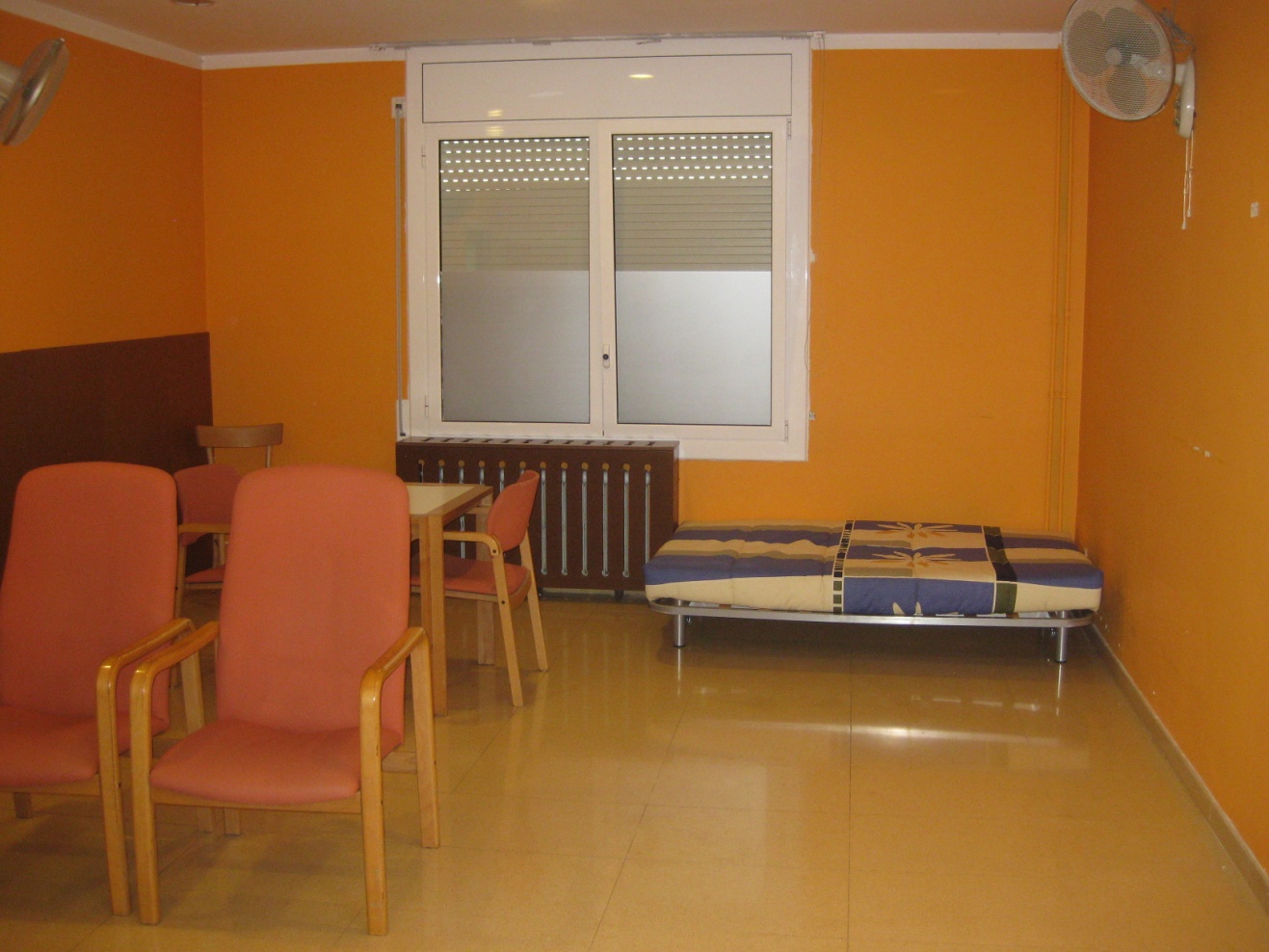 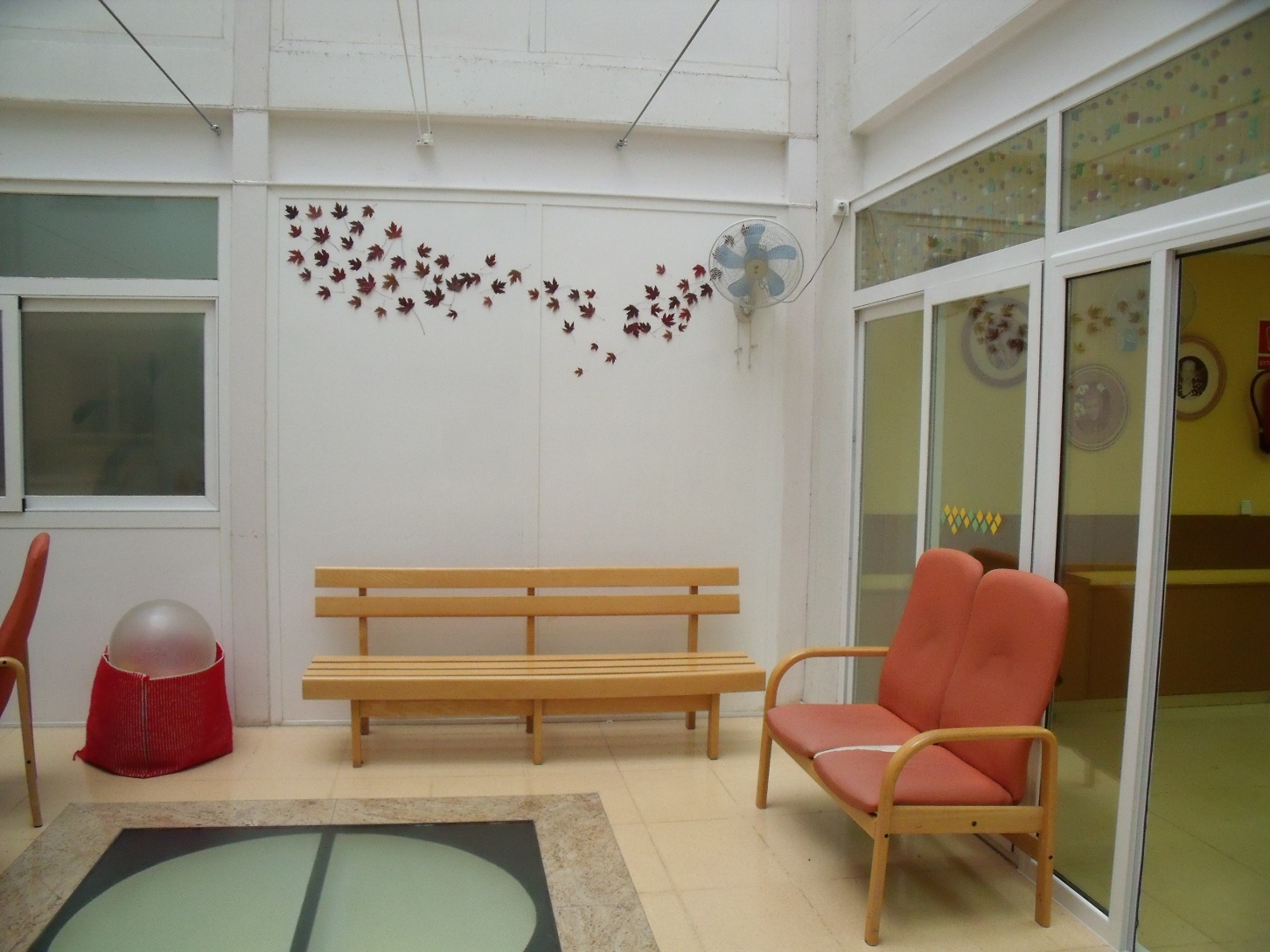 PAAP: CONTROL PERSONAL, ESTIMULACIÓ I CONTINUÏTAT D’UN MATEIX
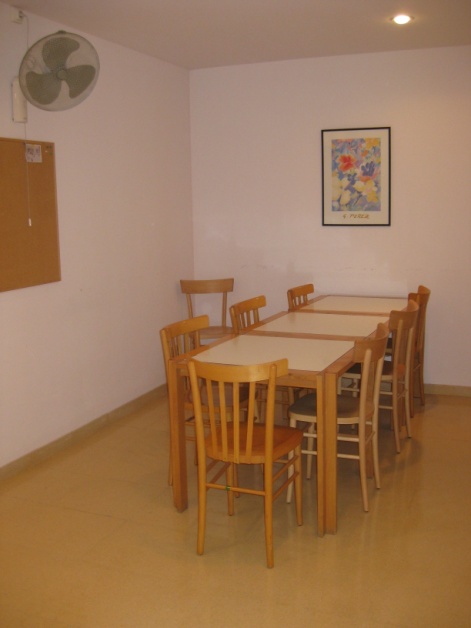 GUIÓ
PERQUÈ ACP I UNA PROPOSTA DE MODIFICACIÓ AMBIENTAL
PER ON I COM COMENCEM.- PLA DE TREBALL

AVALUACIÓ AMBIENTAL D’UNA PLANTA PER A PERSONES AMB DEMÈNCIA
Protocol d’avaluació ambiental professional (PAAP)
DCM

ACCIONS I PROPOSTES DE MILLORA, 
CANVIS EN L’ENTORN FÍSIC
IMPACTES EN L’ENTORN SOCIAL I ORGANITZATIU
AVALUACIÓ DE RESULTATS
DCM
Amb l’observació estructurada obtenim informació:
Com ocupa el temps la persona
Quin estat d’ànim i implicació té la persona
Generadors de benestar i malestar en relació a les necessitats psicològicas de la persona:
CONFORT             Calidesa, ritme, suports...
IDENTITAT             Saber qui és l’altra
VINCULACIÓ        Tenir algú a prop. Sentir confiança
OCUPACIÓ            Sentir-se implicat en l’activitat
INCLUSIÓ              Formar part del grup
DCM  2013  -  BENESTAR / MALESTAR
DCM  2013 - OCUPACIÓ DEL TEMPS (BCC)
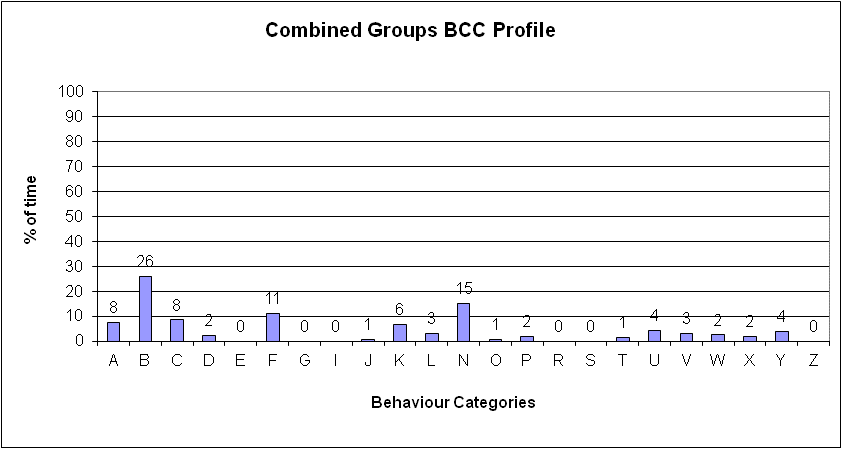 GUIÓ
PERQUÈ ACP I UNA PROPOSTA DE MODIFICACIÓ AMBIENTAL
PER ON I COM COMENCEM.- PLA DE TREBALL
AVALUACIÓ AMBIENTAL D’UNA PLANTA PER A PERSONES AMB DEMÈNCIA
Protocol d’avaluació ambiental professional (PAAP)
DCM

ACCIONS I PROPOSTES DE MILLORA, 
CANVIS EN L’ENTORN FÍSIC
IMPACTES EN L’ENTORN SOCIAL I ORGANITZATIU

AVALUACIÓ DE RESULTATS
CANVIS EN L’ENTORN FÍSIC
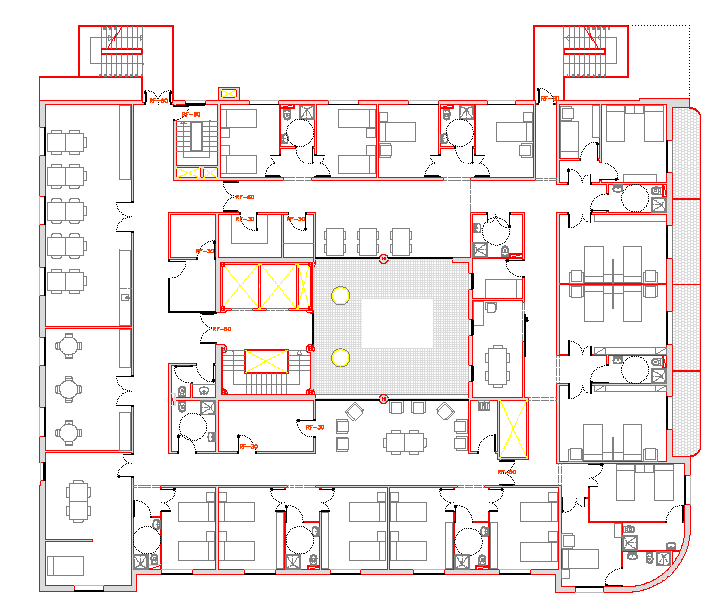 8
6
6
4
7
3
5
2
1
1.- DE SALA DE PROTECCIÓ A SALA D’ESTAR
1.- ESPAIS ACTUALS.- SALA D’ESTAR
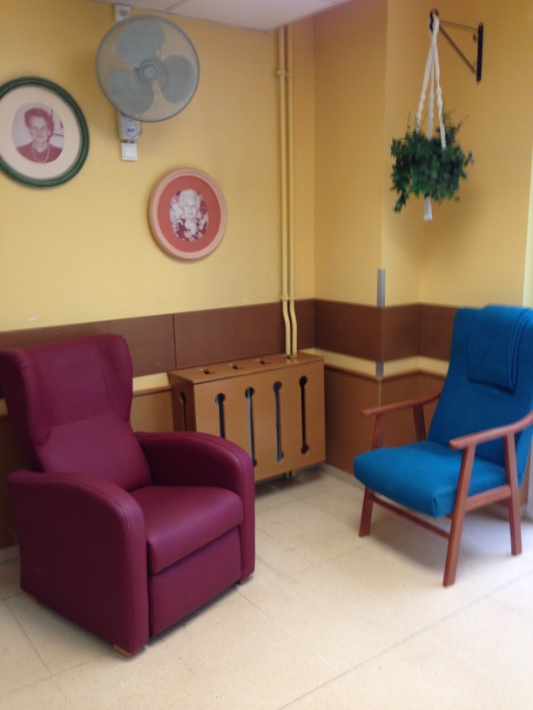 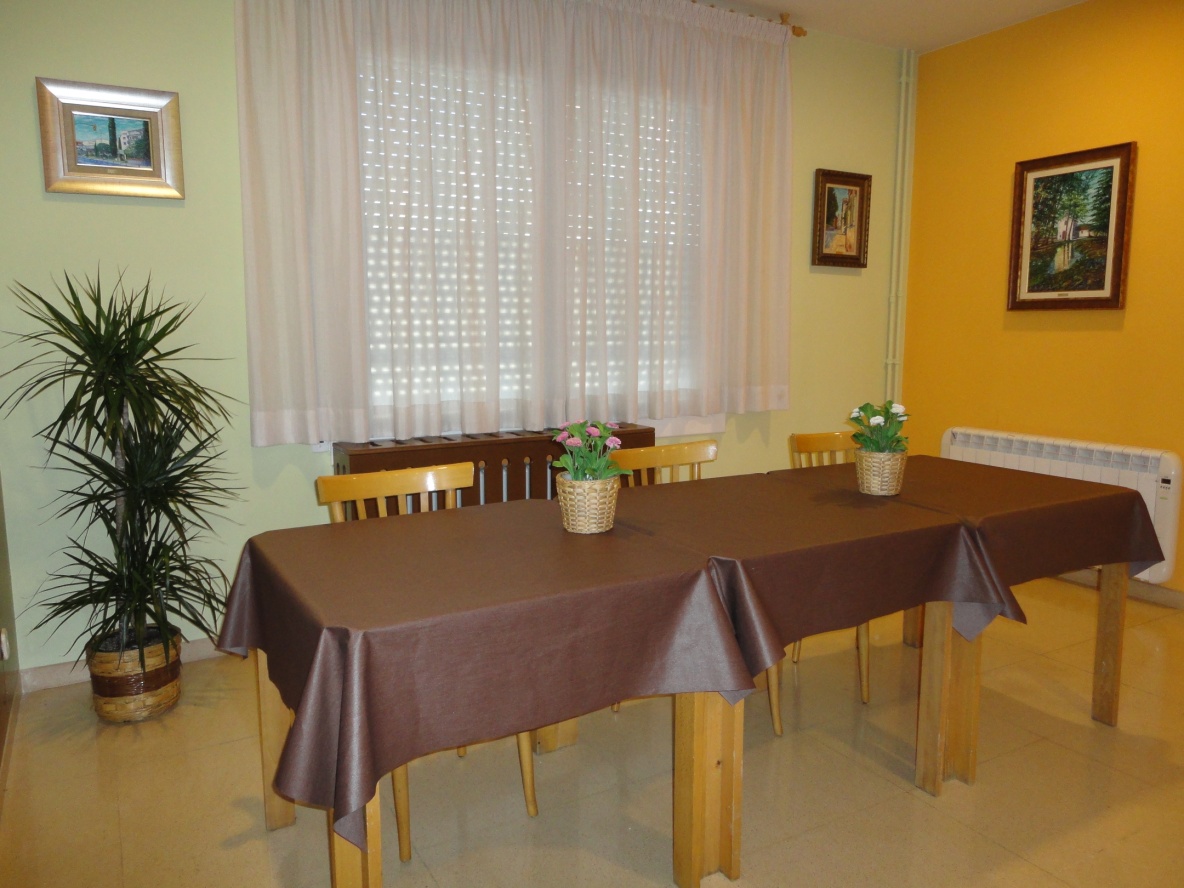 2.- DE SALA DE PERSONAL A SALA DE RELAXACIÓ
2.- ESPAIS ACTUALS.- SALA DE RELAXACIÓ
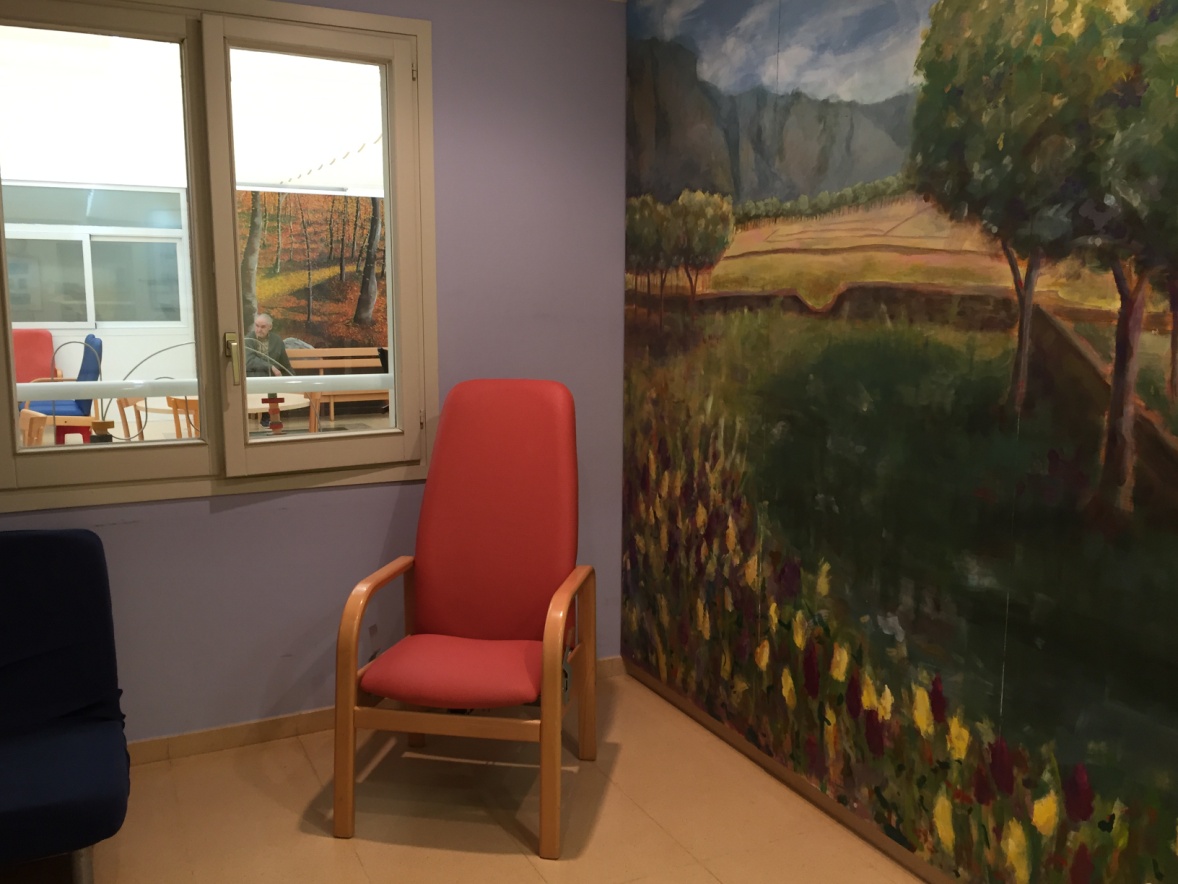 3.- ESPAIS ACTUALS.- PATI CENTRAL
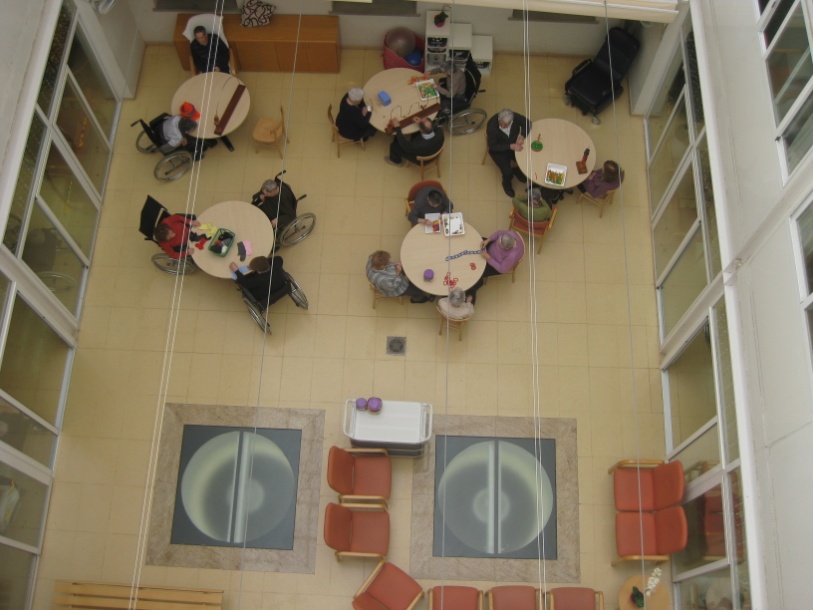 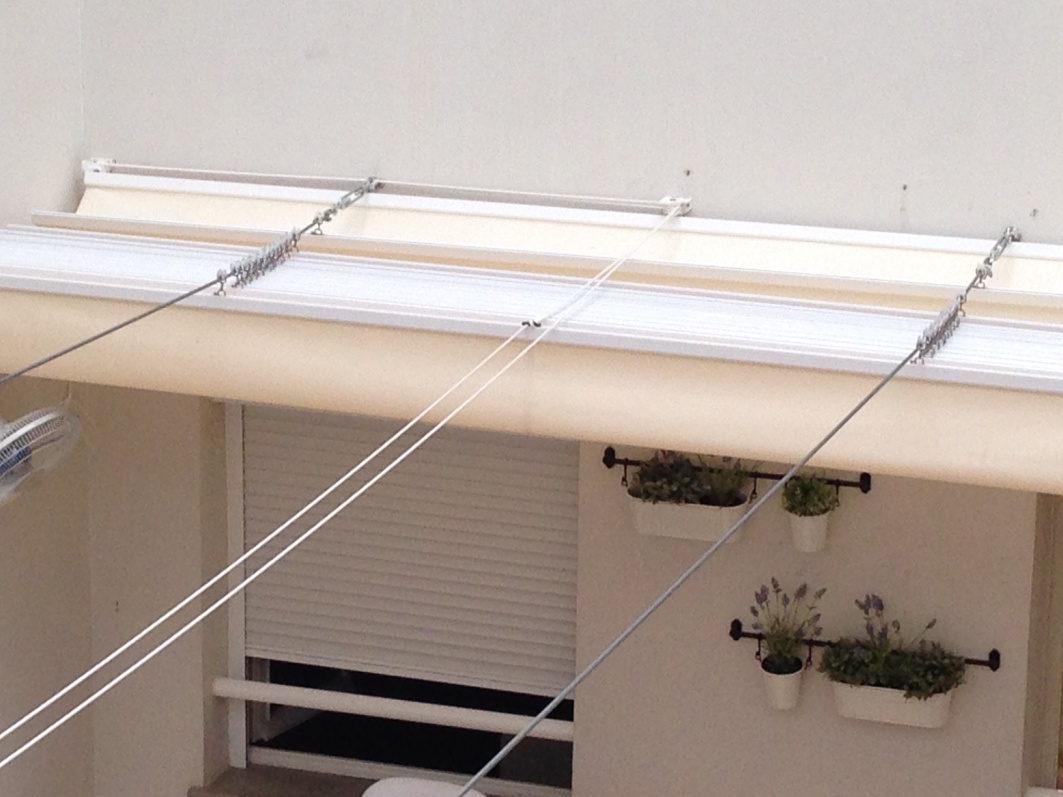 3.- ESPAIS ACTUALS.- PATI CENTRAL
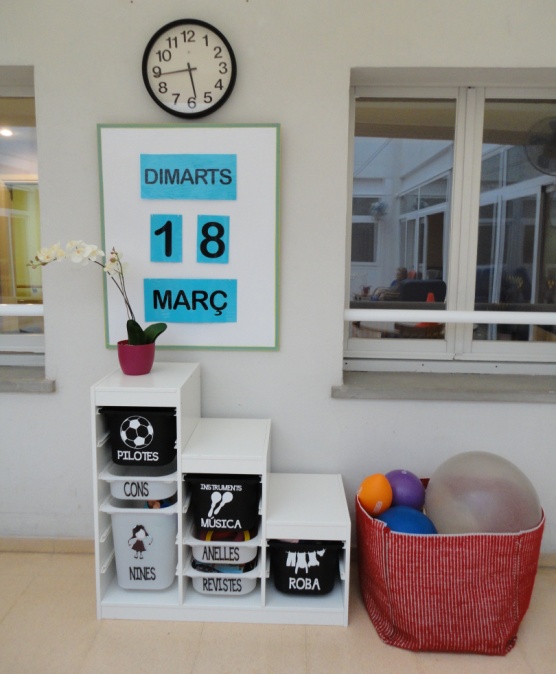 3.- ESPAIS ACTUALS.- PATI CENTRAL
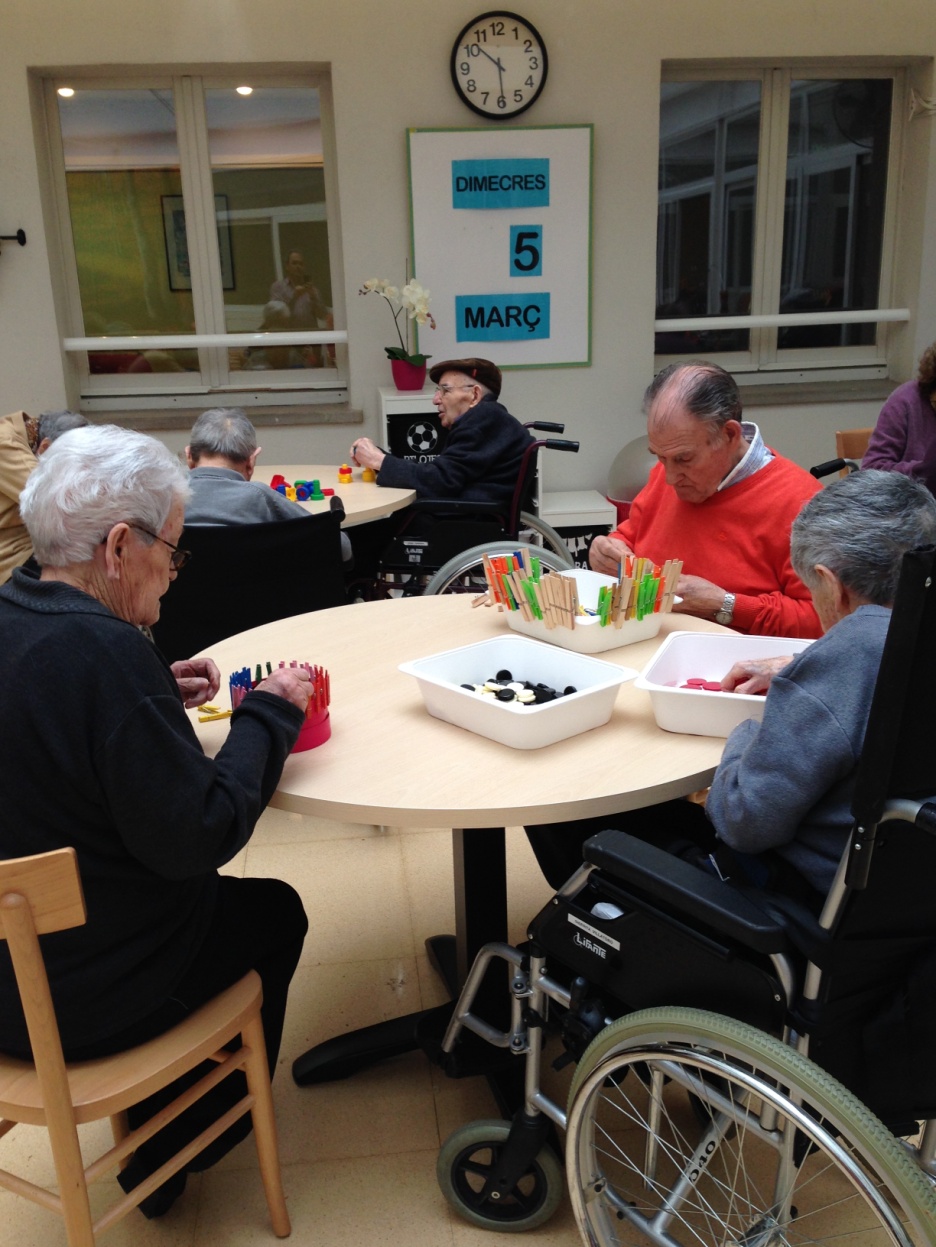 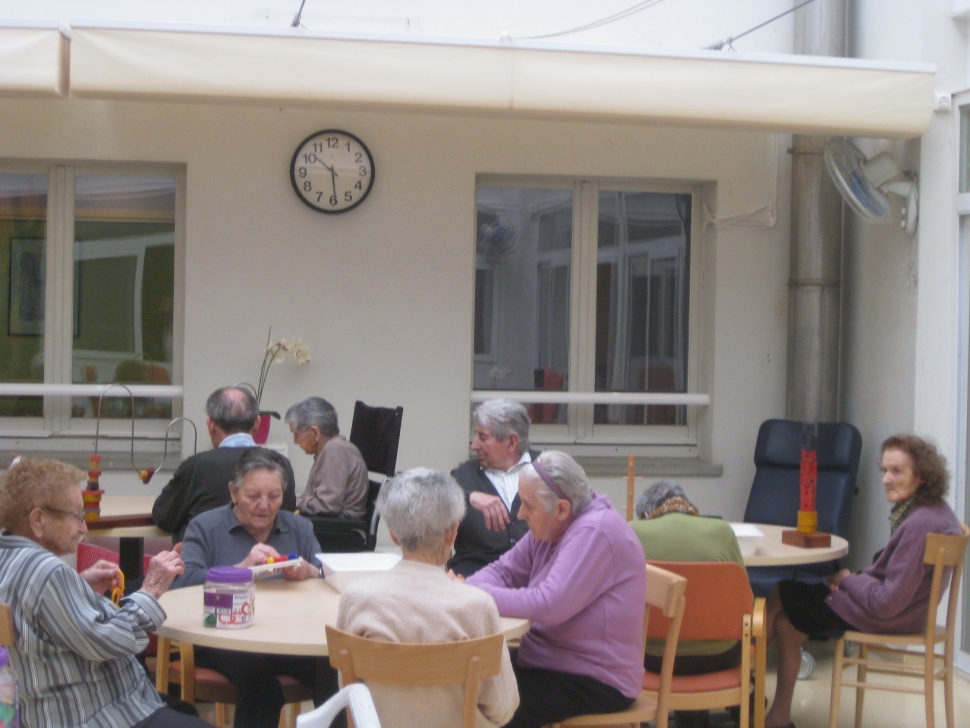 4.- ESPAIS ACTUALS.- ALTRES MODIFICACIONS
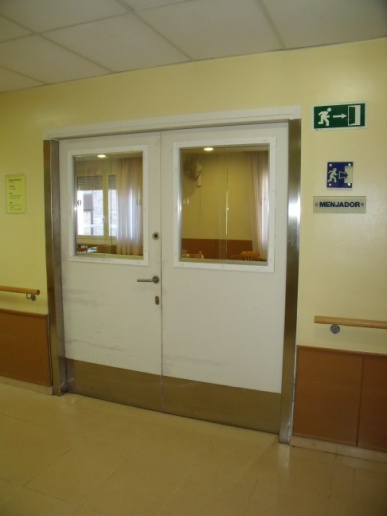 4.- ESPAIS ACTUALS.- ALTRES MODIFICACIONS
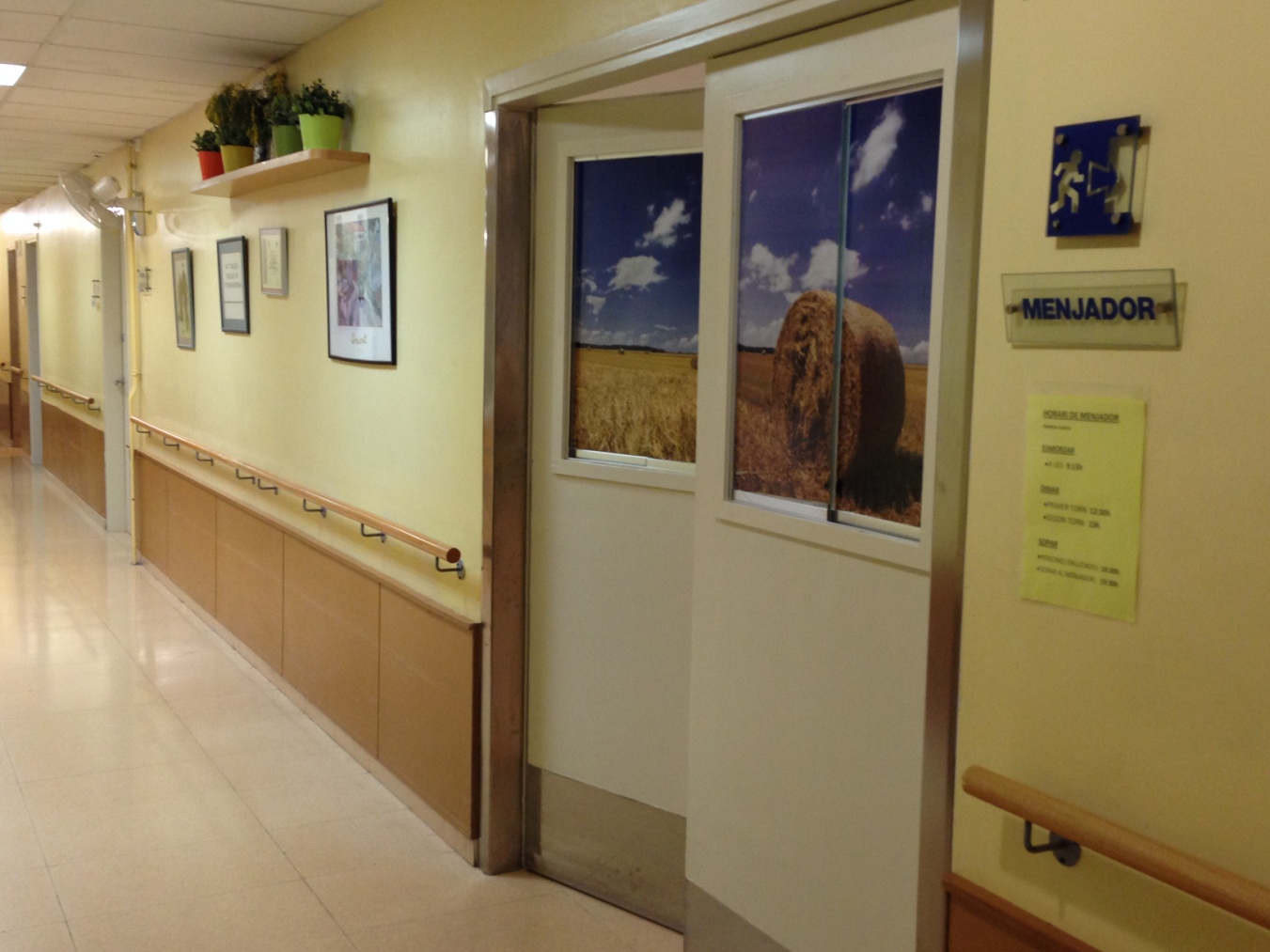 5.- ESPAIS ACTUALS.- ALTRES MODIFICACIONS
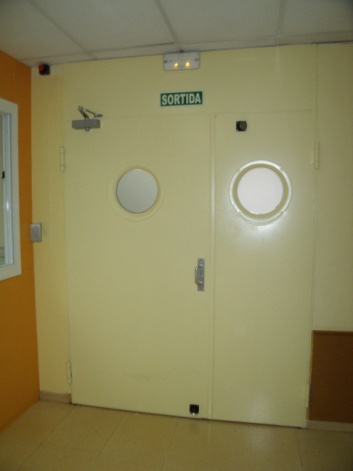 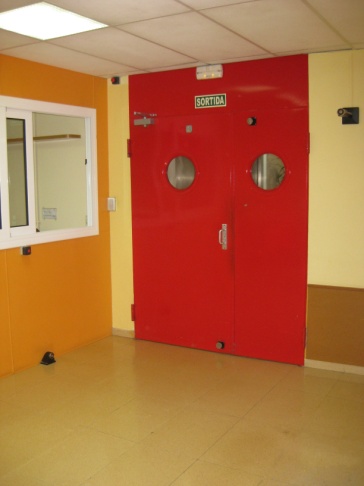 5.- ESPAIS ACTUALS.- ALTRES MODIFICACIONS
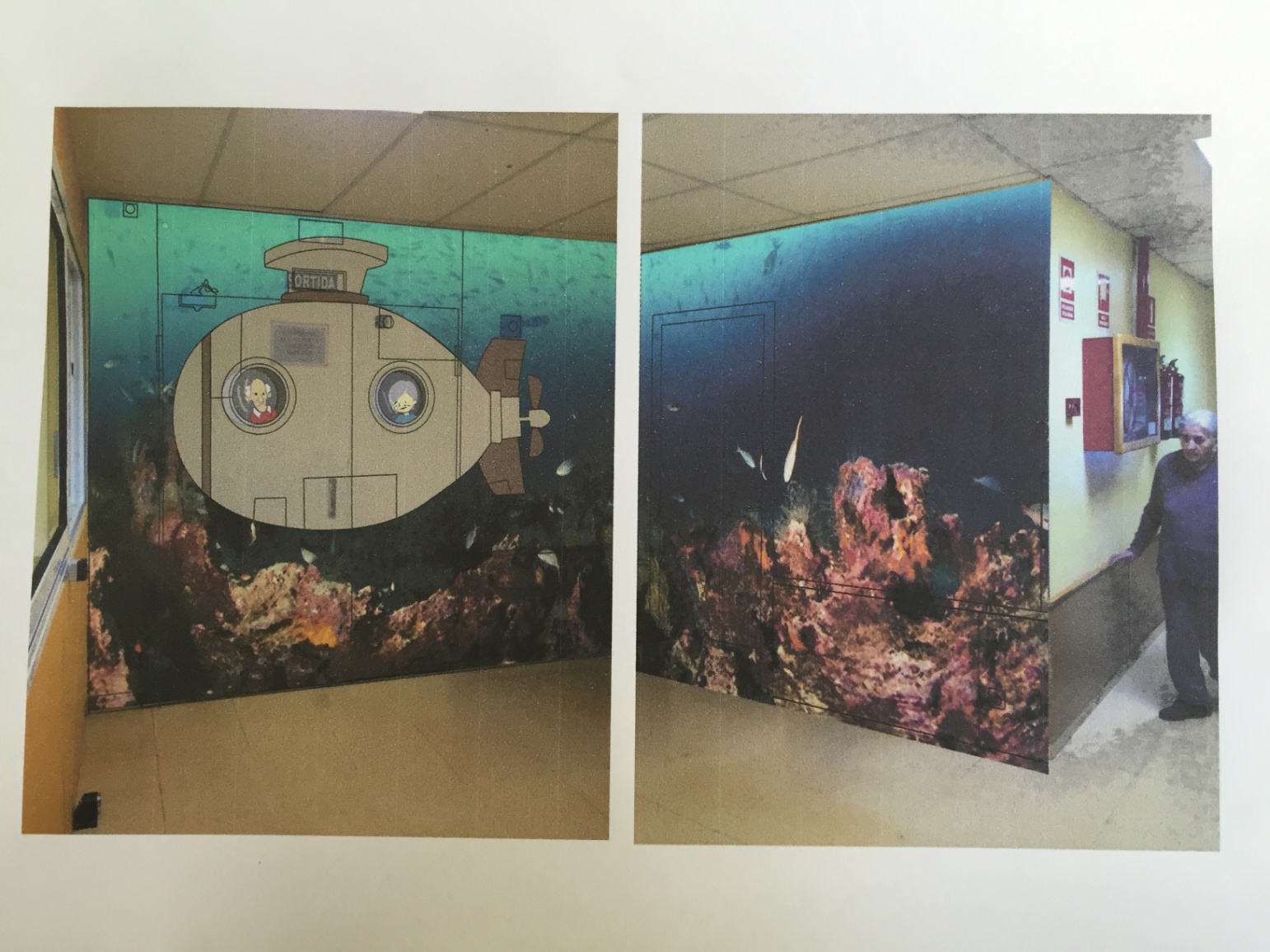 6.- ESPAIS ACTUALS.- ALTRES MODIFICACIONS
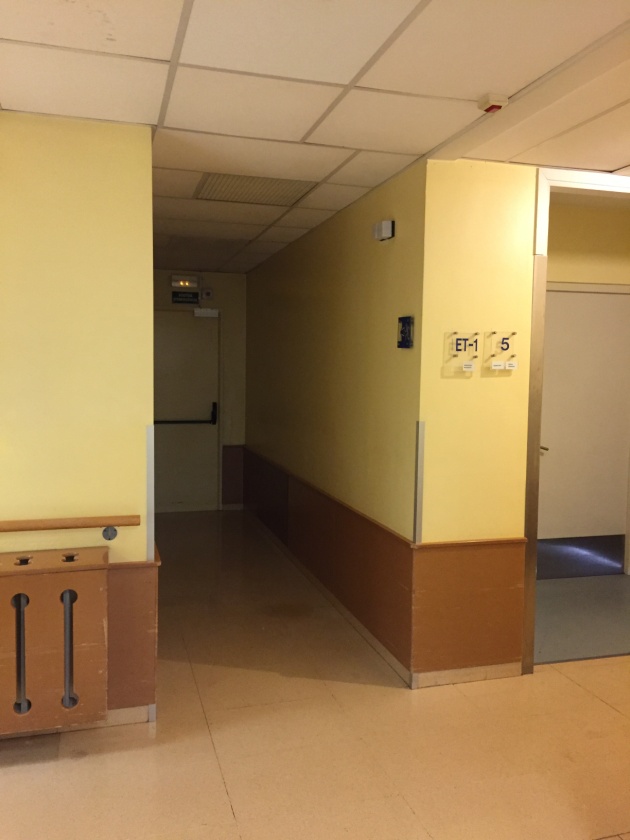 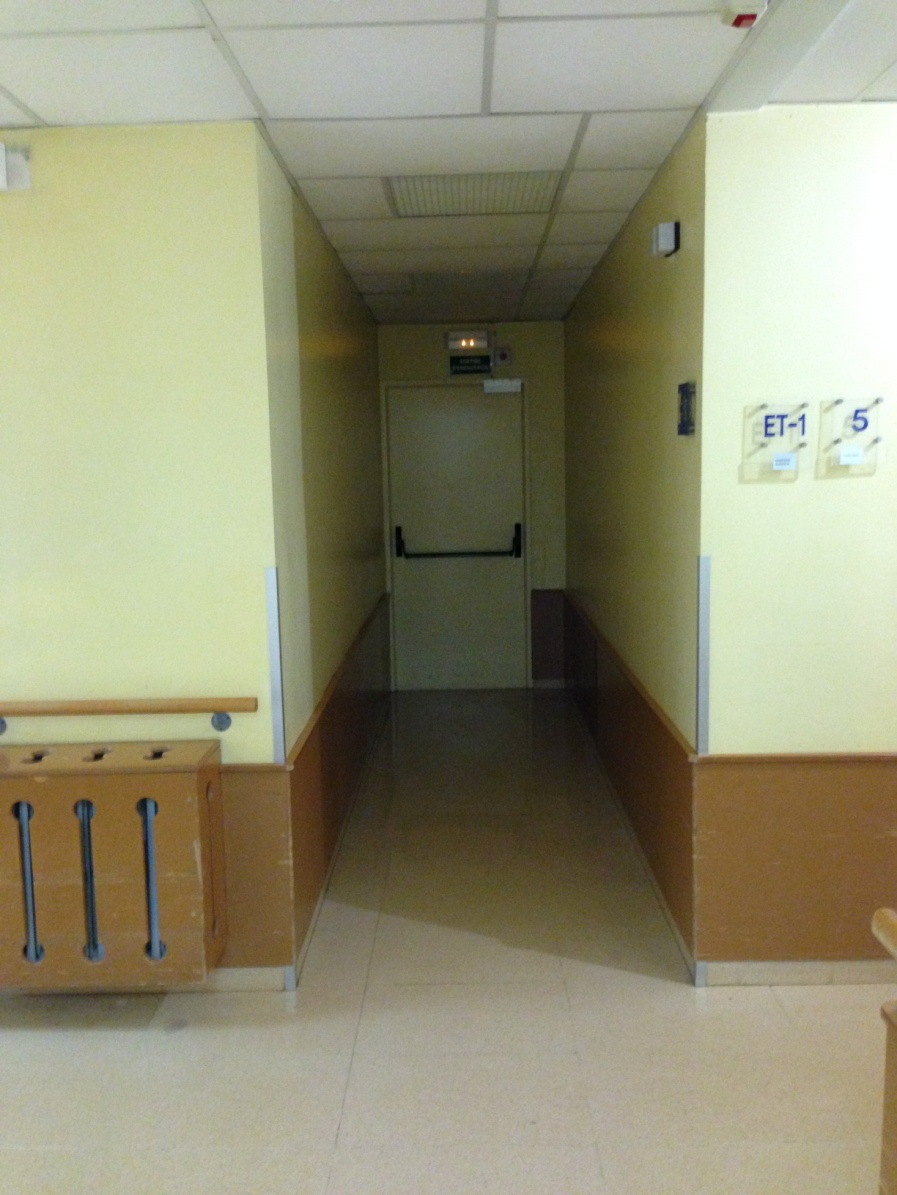 7.- ESPAIS ACTUALS.- ALTRES MODIFICACIONS
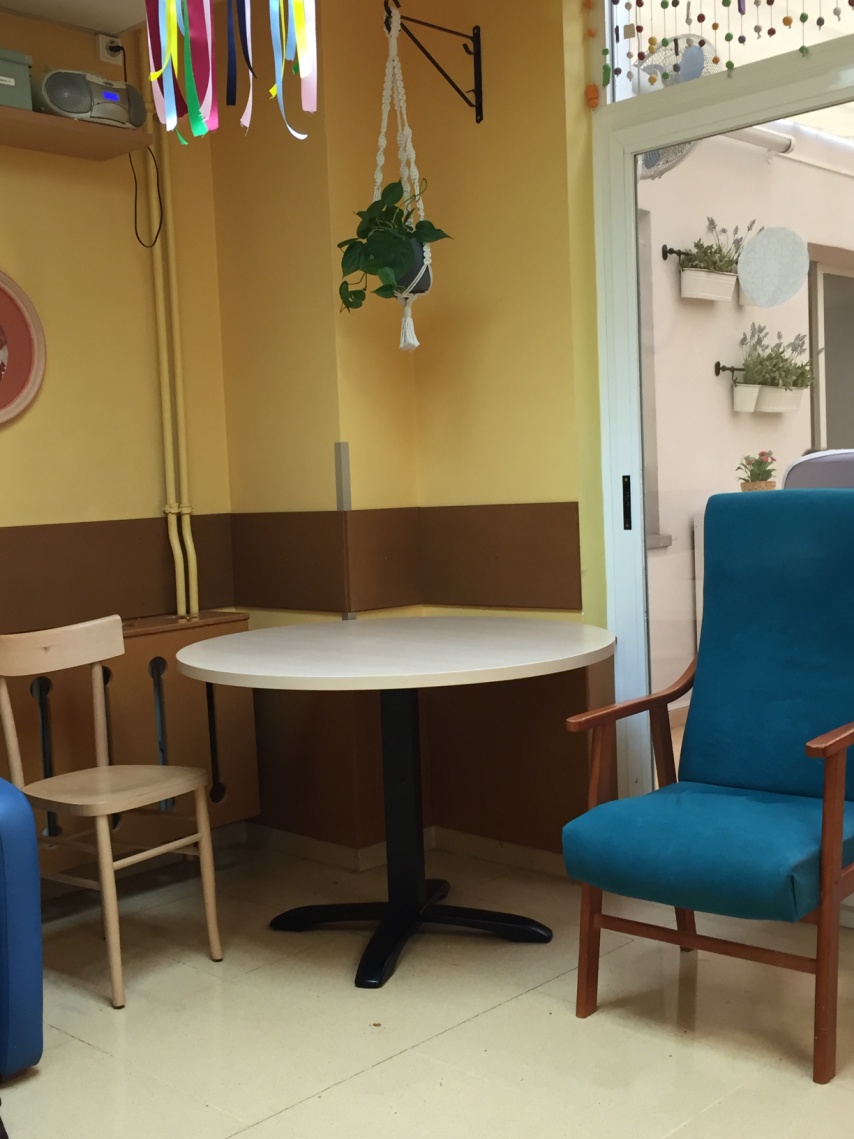 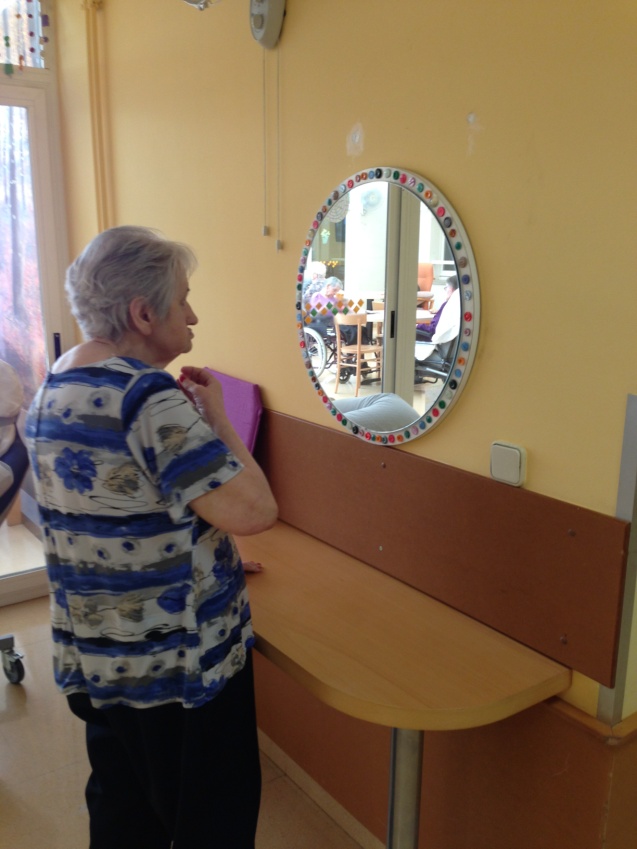 8.- ESPAIS ACTUALS.- ALTRES MODIFICACIONS
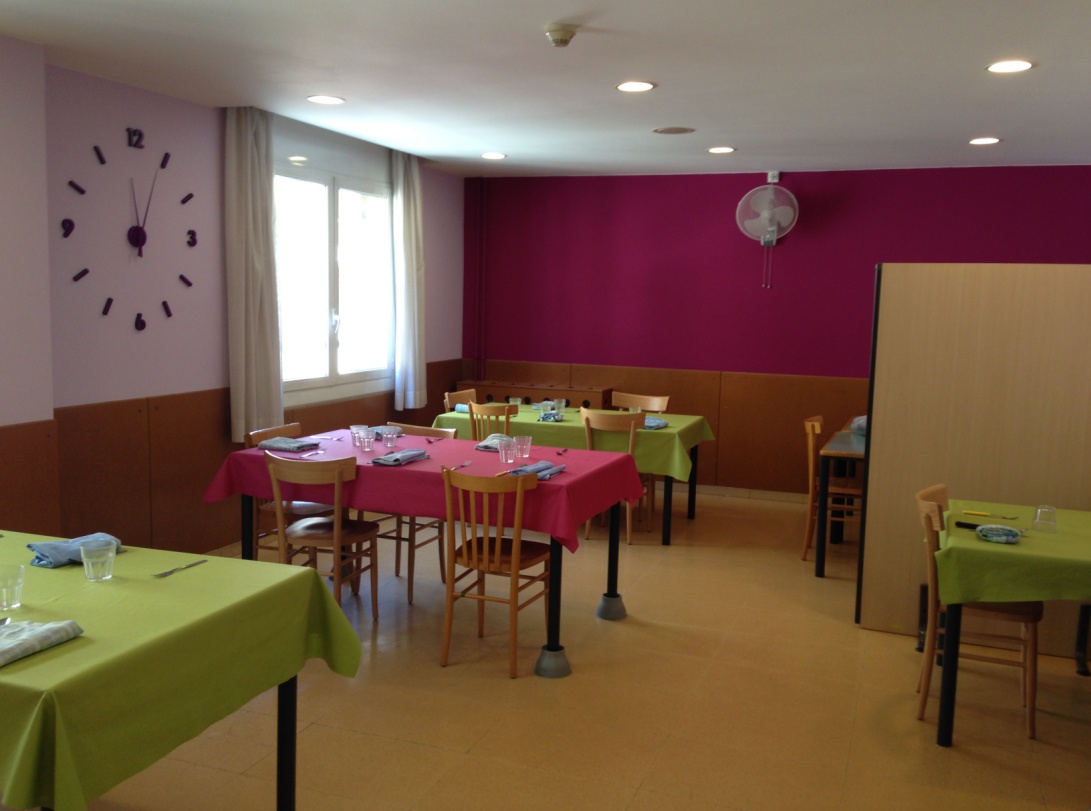 GUIÓ
PERQUÈ ACP I UNA PROPOSTA DE MODIFICACIÓ AMBIENTAL
PER ON I COM COMENCEM.- PLA DE TREBALL
AVALUACIÓ AMBIENTAL D’UNA PLANTA PER A PERSONES AMB DEMÈNCIA
Protocol d’avaluació ambiental professional (PAAP)
DCM

ACCIONS I PROPOSTES DE MILLORA, 
CANVIS EN L’ENTORN FÍSIC
IMPACTES EN L’ENTORN SOCIAL I ORGANITZATIU

AVALUACIÓ DE RESULTATS
IMPACTES EN L’ENTORN SOCIAL
REFLEXIONS INICIALS:

Us de la TV: La podem usar d'una manera raonada/pensada per generar implicació ?
Podem enriquir la sala amb objectes, revistes, fotografies, coses per tocar ?  
Com podem millorar la col.laboració amb els residents quan els acompanyem al WC o els portem a dinar i evitar treure'ls del lloc sense dir-los res o no mirar-los. 
Totes les visites de persones exteriors al centre són grans oportunitats per generar relació i benestar. Els podem ajudar ?  
Podem fer del berenar una oportunitat per a la relació social ?
Com podem evitar parlar de coses nostres davant dels residents i aprofitar per parlar amb els residents que tenim a davant de coses que els puguin interessar a ells.
IMPACTES EN L’ENTORN SOCIAL
PROGRAMA D’ACTIVITATS D’ESTIMULACIÓ 
IDIOSINCRÀCIA DE LA PLANTA
ACTIVITATS QUOTIDIANES
Celebracions
Ocupacions quotidianes
Estimulació sensorial 24 hores
Història de vida
Actes de comiat
Integració de la família
Activitat Assistida amb Animals
IMPACTES EN L’ENTORN ORGANITZATIU
Organització de la planta per grups de treball
Paper de les gerocultores coordinadores (professional de referència)
Implicació de les gerocultores en el programa d’activitats
Flexibilitat en les tasques
Vinculació de la família
GUIÓ
PERQUÈ ACP I UNA PROPOSTA DE MODIFICACIÓ AMBIENTAL
PER ON I COM COMENCEM.- PLA DE TREBALL
AVALUACIÓ AMBIENTAL D’UNA PLANTA PER A PERSONES AMB DEMÈNCIA
Protocol d’avaluació ambiental professional (PAAP)
DCM
ACCIONS I PROPOSTES DE MILLORA, 
CANVIS EN L’ENTORN FÍSIC
IMPACTES EN L’ENTORN SOCIAL I ORGANITZATIU

AVALUACIÓ DE RESULTATS
DCM  2013/2015  -  BENESTAR / MALESTAR
Gener 2013
DCM  2013/2015  -  BENESTAR / MALESTAR
Juny 2014
DCM  2013/2015  -  BENESTAR / MALESTAR
Març 2015
DCM  2013/2015 - OCUPACIÓ DEL TEMPS (BCC)
Gener 2013
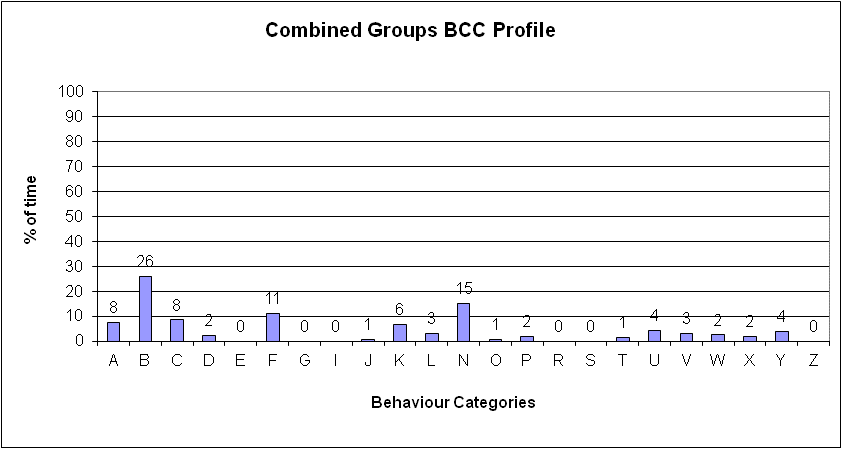 DCM  2013/2015 - OCUPACIÓ DEL TEMPS (BCC)
Juny 2014
DCM  2013/2015 - OCUPACIÓ DEL TEMPS (BCC)
Març 2015
OBSERVACIONS I CONSIDERACIONS
Millora del benestar de les persones de la planta
Millora de la interacció amb altres (estat A)
Disminució de la implicació social passiva (estat B)
Disminució de la desvinculació (estat C)
Augment del temps dedicat a activitats lúdiques (estat L)
Augment del temps amb potencial alt.
Però ha disminuït la variabilitat d’ocupació del temps
I PER ACABAR .....
UNA PETITA VISITA GUIADA